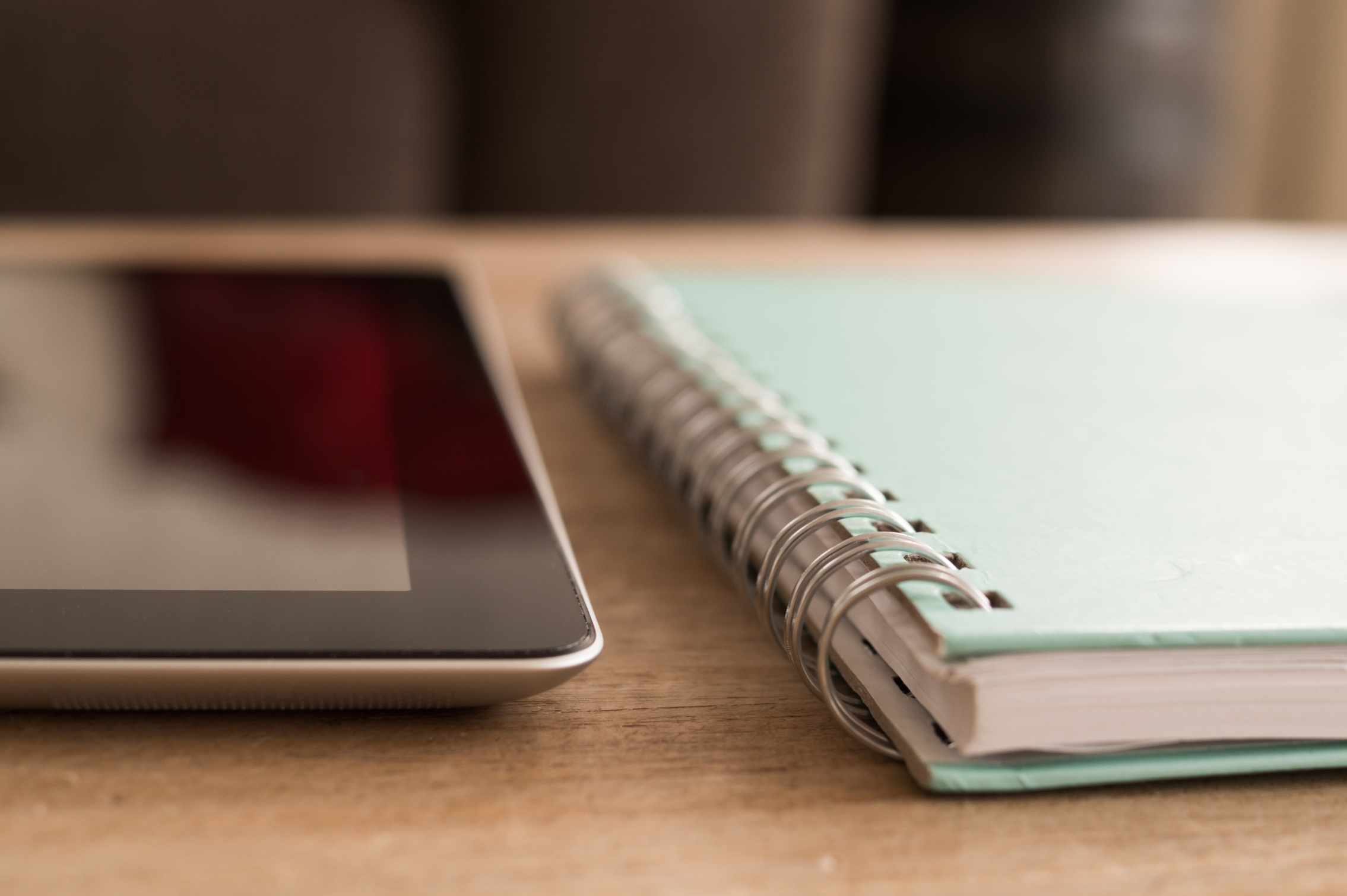 Nombre y apellidos
PORTFOLIO
PERFIL PROFESIONAL
Añadir texto:
Incluir en este apartado información sobre el perfil profesional, objetivos, preferencias, principales competencias. También podría titularse “Sobre mí”.
Nombre y apellidos
Perfil / Profesión
FORMACIÓN
Título:
Centro:
Duración (horas):
Fechas:
Título:
Centro:
Duración (horas):
Fechas:
Nombre y apellidos
Perfil / Profesión
Título:
Centro:
Duración (horas):
Fechas:
Título / Curso realizado
Título / Curso realizado
Título / Curso realizado
Título / Curso realizado
EXPERIENCIA
Puesto:
Empresa:
Fechas:
Funciones / Logros:
Función 1
Función 2
Función 3
Nombre y apellidos
Perfil / Profesión
Puesto:
Empresa:
Fechas:
Funciones / Logros:
Función 1
Función 2
Función 3
2003
Puesto /Cargo
Empresa
Fechas
Descripción del puesto.
2005
Puesto /Cargo
Empresa
Fechas
Descripción del puesto
2007
Puesto /Cargo
Empresa
Fechas
Descripción del puesto
2016
Puesto /Cargo
Empresa
Fechas
Descripción del puesto
COMPETENCIAS / SKILLS
01
02
03
04
05
06
07
Skill #1
Skill #2
Skill #3
Skill #4
Skill #5
Skill #6
Skill #7
Nombre y apellidos
Perfil / Profesión
Portfolio
Principales trabajos desarrollados
Fotografías
Video
Proyecto
Explicación del video donde se muestran tu/s proyecto/s realizados.
Fotografías
Video
Proyecto
Explicación de tus principales proyectos realizados, logros obtenidos, resultados, etc.
Fotografías
Video
Proyecto
Ejemplo
Proyecto 1
Insertar texto sobre proyectos realizados:

Descripción detallada del proyectos y principales logros y/o resultados obtenidos.
Ejemplo
Proyecto 2
Insertar texto sobre proyectos realizados:

Descripción detallada del proyectos y principales logros y/o resultados obtenidos.
Ejemplo Proyecto 4
Descripción del proyectos y principales logros y/o resultados obtenidos.
Ejemplo Proyecto 5
Descripción del proyectos y principales logros y/o resultados obtenidos.
Contacto
tucorreo@mail.com
900 00 00 00  |   666 00 00 00
Ciudad (País)
www.linkedin.com/tuperfil
NOMBRE Y APELLIDOS
PERFIL / OCUPACIÓN
“Lo que consigues logrando tus metas no es tan importante como en lo que te conviertes alcanzando tus metas”
(Henry David Thoreau)